Химикаты – это яд!
И не только для ребят.

Аккуратней надо быть,

Чтоб себя не отравить.
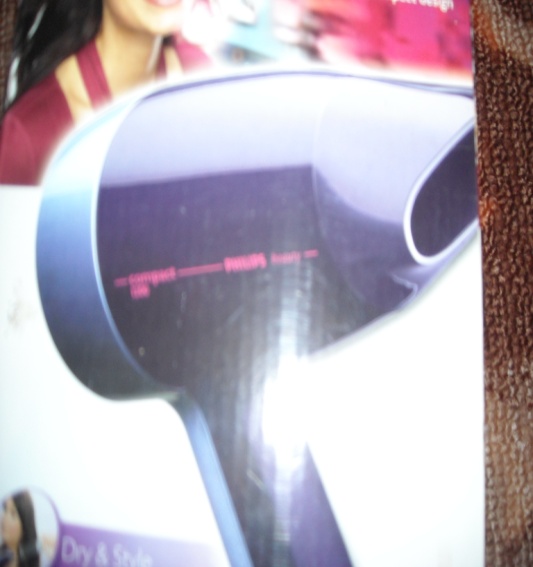 Умные электро-приборы требуют особого к себе отношения!
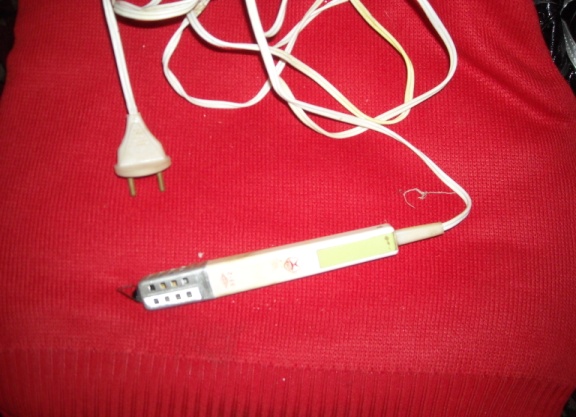 Прежде чем пойдёте на свидание,
Чтобы навестить своих подруг,
Сделайте домашнее задание
И не забудьте выключить утюг!
Выключай в квартире газ.
За газом нужен глаз да глаз.
Запах чувствуя в квартире,

 Позвоните 04.
Дети взяли в руки спички,
 Нет жилья у бедной птички,
Знает каждый гражданин
Этот номер – 01.
Если к вам пришла беда,
Поскорей звони туда.
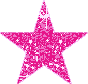 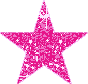 Безопасность – залог счастья!
Спасибо за внимание!
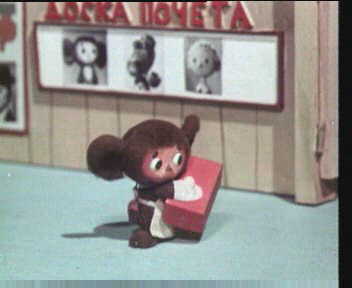 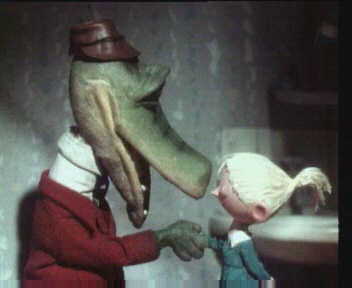 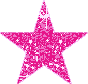